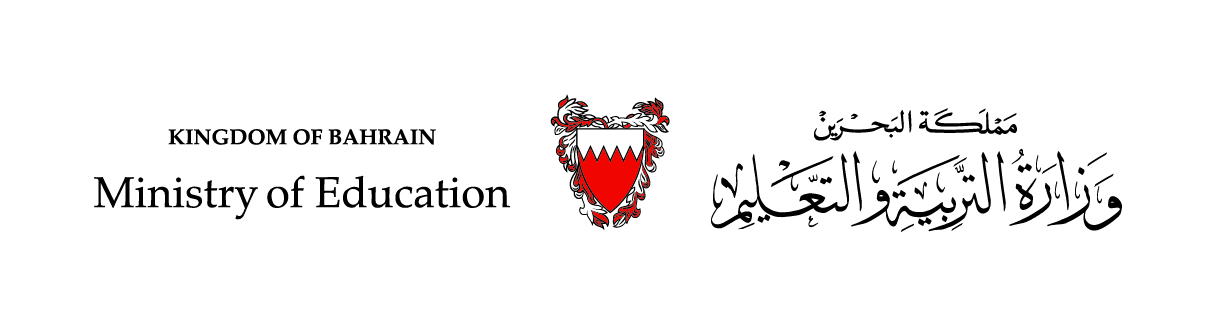 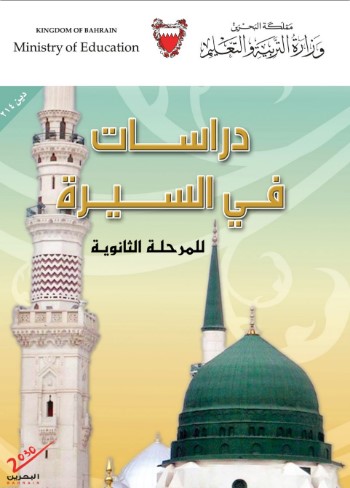 صفات الرسول 
دراسات في السّيرة
دين 214، 806
وزارة التربية والتعليم –الفصل الدراسي الثاني 2020-2021م
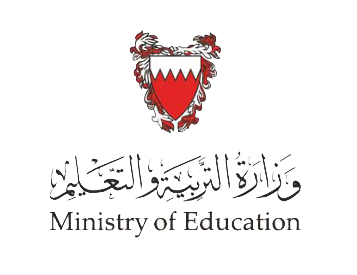 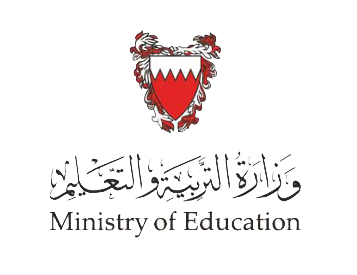 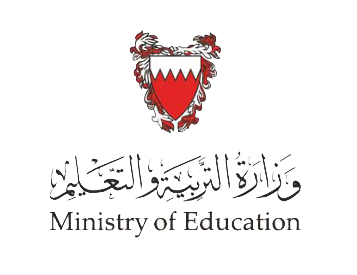 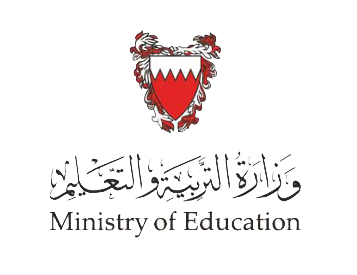 صفات الرسول / ( دين214 )
الأهداف التّعلُّميَّة
عزيزي المتعلم مع نهاية هذا الدّرس ستكون قادرًا على أن:
وزارة التربية والتعليم –الفصل الدراسي الثاني 2020-2021م
صفات الرسول / ( دين214 )
تمهيـــد
عزيزي المتعلم (ة)
حبا الله نبيَّه   بصفاتٍ عظيمةٍ جليلة: صفاتٍ خَلْقية ظهرت على بدنه الشريف وجوارحه الطاهرة، وصفاتٍ خُلُقية ظهرت على سلوكه القويم.
 وسوف نعرض في هذا الدرس بعض هذه الصفات الخَلْقية والخُلُقية.
وزارة التربية والتعليم –الفصل الدراسي الثاني 2020-2021م
صفات الرسول / ( دين214 )
أولاً: صفاته  الخَلْقِيّة
خلق الله تعالى بدنه الشريف  في غاية الحسن والكمال، على وجهٍ لم يظهر لآدميٍّ مثله، وبيان ذلك في الوصف الآتي الذي جمعناه من كتب الشمائل المحمدية:
الإجابة
نشاط (1)
أُعلّلُ سببُ خلْق الله تعالى لرسوله  في غاية الحسن والكمال.
 حتّى لا ينفرَ منه النّاس ويتلقَّون دعوته بالقبول.
تابع
وزارة التربية والتعليم –الفصل الدراسي الثاني 2020-2021م
صفاته  الخَلْقِيّة
صفات الرسول / ( دين214 )
1. طوله وقامته :
كان رسول الله  معتدل القامة، ليس بالطويل البائن، ولا بالقصير المتردِّد، لكنَّه كان أقرب إلى الطول، فلم يكن يُماشيه أحدٌ يُنْسَبُ إلى الطول إلاّ طاله .
2. لونه :
كان رسول الله  أزهر اللون، وهو الأبيض المستنير الناصع البياض، وهو أحسن الألوان، فلم يكن بالأبيض الأمهق الشديد البياض، ولم يكن بالآدم الشديد السُمْرة، وكان بياضه  مُشربًا بحمرة، حتى كان الصحابة  كثيرًا ما يتمثَّلون بنعت عمِّه أبي طالب إيّاه في لونه حيث يقول:
                                                             وأبيضَ يُستسقى الغمامُ بوجهه
                                                                                                    ثمالُ اليتامى عصمةٌ للأرامل
تابع
وزارة التربية والتعليم –الفصل الدراسي الثاني 2020-2021م
صفات الرسول / ( دين214 )
صفاته  الخَلْقِيّة
3. رأسه وعُنُقه وشعره :
كان رسول الله  ضخم الهامة، كبير الرأس، طويل العُنُق، كأنَّه إبريق فضَّة، أو جِيد «عُنُق» دُمْية، له شعرٌ يبلغ إلى أنصاف الأذنين، أو شحمتيهما، وربما يضرب المنكبين. وكان في شعر ناصيته بعض البياض، وكان في رأسه شيءٌ من الجُعودة «التواء خفيف»، وكان يُرجِّل «يُسرّح» رأسه، ويفرق من وسط الرأس.
4. خدّاه ووجهه :
كان رسول الله  أسيل «قليل لحم الخدّين من غير نتوء» الخدَّيْن، سهلهما، أحسن الناس وجهًا، فكان وجهه كالشمس والقمر مستديرًا، وكان إذا سُرَّ استنار وجهه كأنّه قطعة قمر، وتبرق أساريره كما يبرق السحاب المتهلِّل، كأنّ الشمس تجري فيه. وإذا غضب احمرَّ وجهه حتى كأنما فُقِئ في وَجْنَتَيهِ حبُّ الرمان.
تابع
وزارة التربية والتعليم –الفصل الدراسي الثاني 2020-2021م
صفات الرسول / ( دين214 )
صفاته  الخَلْقِيّة
5. جبينه :
كان رسول الله  واسع الجبين، أي ممتد الجبين طولًا وعرضًا، والجبين هو ما اكتنف الجبهة من يمينٍ وشمال، فتكون الجبهة بين جبينين. وكان  أجلى الجبين، إذا طلع بوجهه على الناس، تراءى جبينه كأنّه السراج المُتوقَّد يتلألأ.
6. عيناه وأنفه :
كان رسول الله  واسع العينين، مشربًا بياضهما بحمرة، مع شدة سواد الحدقة، أهدب الأشفار «كثير شعر الأجفان مع طوله»، متقوِّس الحاجبين، سابغهما مع الدقة، غير مقترنين. إذا نظرتَ إليه قلتَ: أكحل العينين، وليس بأكحل. وكان أنفه طويلًا مستقيمًا، في وسطه بعض ارتفاع، مع دقة أرنبته «ما لان من أنفه».
تابع
وزارة التربية والتعليم –الفصل الدراسي الثاني 2020-2021م
صفات الرسول / ( دين214 )
صفاته  الخَلْقِيّة
7. فمه وأسنانه :
كان رسول الله  واسع الفم، حسن الثغر، منفصل الأسنان، برّاق الثنايا، وكان في أسنانه شَنَبٌ، أي نوعٌ من اللمعان، فإذا تكلم رُئِي كالنور يخرج من بين ثناياه.
8. لحيته :
كان رسول الله  ذا لحيةٍ عظيمةٍ حسنة، كثيرة الشعر، شديدة السواد، تكاد تملأ نحره، وكان في الصِّدْغين والعنفقة شيءٌ من البياض، شعراتٌ معدودةٌ فقط.
تابع
وزارة التربية والتعليم –الفصل الدراسي الثاني 2020-2021م
صفاته  الخَلْقِيّة
صفات الرسول / ( دين214 )
9. أطرافه وأعضاؤه :
كان رسول الله  عظيم رؤوس العظام، كالمرفقين والكتفين والركبتين، طويل الزَّنْدين، عظيم الساعدين، بعيد ما بين المنكبين، أبيض الإبطين، رحْب الكفَّيْن والقدمين، ناعم اليدين، فقد كانتا ألين من الحرير والديباج، وأبرد من الثلج. 
وكان بين كتفيه  خاتم النبوة، مثل بيضة الحمامة، عليه خِيلانٌ كأمثال الثآليل. وكان خفيف العقبين والساقين، سواء البطن والصدر.
تابع
وزارة التربية والتعليم –الفصل الدراسي الثاني 2020-2021م
صفات الرسول / ( دين214 )
صفاته  الخَلْقِيّة
10. رائحته :
كان لجسده وعرقه وأعضائه  ريحٌ أطيب من كلِّ طيب. قال أنس : «ما شَمَمْتُ عَنْبَرًا قَطُّ، وَلَا مِسْكًا، وَلَا شَيْئًا أَطْيَبَ مِنْ رِيحِ رَسُولِ اللهِ  ". وقال جابر : "لَمْ يَكُنِ النَّبِيّ  يمرُّ في طريق فِيتبعه أحد إلا عرف أَنَّهُ سلكه من طيب عَرْفِهِ «الرائحة الطّيبة»".
وكان يصافحُ الرجل فيظلُّ يومه يجد ريحها، ويضع يده على رأس الصبيِّ فيُعرفُ من بين الصبيان بريحها. وحفظتْ أمُّ سُلَيْم عرقه في قارورةٍ لتجعله في طيبها؛ لأنّه أطيب الطِّيب.
تابع
وزارة التربية والتعليم –الفصل الدراسي الثاني 2020-2021م
صفات الرسول / ( دين214 )
نشاط (2)
الإجابة
من خلال دراستك لصفات الرّسول   الخَلْقِية وضِّح الآتي:
1. طوله وقامته :
كان رسول الله  معتدل القامة، ليس بالطويل البائن، ولا بالقصير المتردِّد، لكنَّه كان أقرب إلى الطول، فلم يكن يُماشيه أحدٌ يُنْسَبُ إلى الطول إلاّ طاله .
2. لحيته : 
كان رسول الله  ذا لحيةٍ عظيمةٍ حسنة، كثيرة الشعر، شديدة السواد، تكاد تملأ نحره، وكان في الصِّدْغين والعنفقة شيءٌ من البياض، شعراتٌ معدودةٌ فقط.
3. عيناه وأنفه : 
كان رسول الله  واسع العينين، مشربًا بياضهما بحمرة، مع شدة سواد الحدقة، أهدب الأشفار، متقوِّس الحاجبين، سابغهما مع الدقة، غير مقترنين. إذا نظرتَ إليه قلتَ: أكحل العينين، وليس بأكحل. وكان أنفه طويلًا مستقيمًا، في وسطه بعض ارتفاع، مع دقة أرنبته.
وزارة التربية والتعليم –الفصل الدراسي الثاني 2020-2021م
صفات الرسول / ( دين214 )
ثانيًا: صفاته الخُلُقِيّة:
خصَّ الله تعالى نبيّه محمدًا   بمكارم الأخلاق، وأثنى عليه بها، فقال جلّ شأنه: ﴿وَإِنَّكَ لَعَلى خُلُقٍ عَظِيمٍ﴾. وقال سعد بن هشام: "دخلتُ على عائشة رضي الله عنها فسألتها عن أخلاق رسول الله  فقالت: أما تقرأ القرآن؟ فقلتُ: بلى. قالت: كان خلق رسول الله  القرآن".
تابع
وزارة التربية والتعليم –الفصل الدراسي الثاني 2020-2021م
صفات الرسول / ( دين214 )
1. الأناة والحلم:
دليل ذلك:
1. عن عائشة رضي الله عنها قالت: «مَا خُيِّرَ رَسُولُ اللهِ  بَيْنَ أَمْرَيْنِ إِلَّا أَخَذَ أَيْسَرَهُمَا مَا لَمْ يَكُنْ إِثْمًا، فَإِنْ كَانَ إِثْمًا كَانَ أَبْعَدَ النَّاسِ مِنْهُ، وَمَا انْتَقَمَ رَسُولُ اللهِ  لِنَفْسِهِ، إِلَّا أَنْ تُنْتَهَكَ حُرْمَةُ اللهِ ».
2. عن أنس بن مالك  قال: «خَدَمْتُ رَسُولَ اللهِ  عَشْرَ سِنِينَ، وَاللهِ مَا قَالَ لِي: أُفًّا قَطُّ، وَلَا قَالَ لِي لِشَيْءٍ: لِمَ فَعَلْتَ كَذَا؟ وَهَلَّا فَعَلْتَ كَذَا؟».
3. عن أبي هريرة   أَنَّ أَعْرَابِيًّا بَالَ فِي المَسْجِدِ، فَثَارَ إِلَيْهِ النَّاسُ ليَقَعُوا بِهِ، فَقَالَ لَهُمْ رَسُولُ اللَّهِ : «دَعُوهُ، وَأَهْرِيقُوا عَلَى بَوْلِهِ ذَنُوبًا مِنْ مَاءٍ، أَوْ سَجْلًا مِنْ مَاءٍ، فَإِنَّمَا بُعِثْتُمْ مُيَسِّرِينَ وَلَمْ تُبْعَثُوا مُعَسِّرِينَ»".
تابع
وزارة التربية والتعليم –الفصل الدراسي الثاني 2020-2021م
صفات الرسول / ( دين214 )
دليل ذلك:
2. التواضع:
1. كانت الأمة من إماء أهل المدينة تأخذ بيد رسول الله  فتنطلق به حيث شاءت. 
2. وكان  بين أصحابه كأحدهم، يشاركهم في العمل، ولا يتميّز عليهم بشيء، ففي غزوة الأحزاب اشترك معهم في حفر الخندق، وقد وارى التراب بطنه. 
3. وعنْ أَبِي هُرَيْرَةَ، وَأَبِي ذَرٍّ، قَالَا: كَانَ رَسُولُ اللَّهِ  يَجْلِسُ بَيْنَ ظَهْرَانَيْ أَصْحَابِهِ، فَيَجِيءُ الْغَرِيبُ فَلَا يَدْرِي أَيُّهُمْ هُوَ حَتَّى يَسْأَلَ.
4. وعن أَنَسَ بْنَ مَالِكٍ قَالَ: كَانَ رَسُولُ اللهِ ، يُخَالِطُنَا، حَتَّى إِنْ كَانَ لَيَقُولُ لِأَخٍ لِي: "يَا أَبَا عُمَيْرٍ مَا فَعَلَ النُّغَيْرُ».
تابع
وزارة التربية والتعليم –الفصل الدراسي الثاني 2020-2021م
صفات الرسول / ( دين214 )
دليل ذلك:
3. الوفاء:
1. كان من شروط هدنة الحديبية بين الرسول  والمشركين من قريش: أنّ من جاءهم من المسلمين لا يردُّونه إلى رسول الله  ومن جاء إلى النبيّ  منهم ردّه إليهم. فبينما رسول الله  يكتب العهد الذي اتفقوا عليه إذ جاء أبو جندل وهو ابن سهيل بن عمرو الذي كان يفاوض الرسول ، وكان أبو جندل قد أسلم، وعذّبه قومه وحبسوه، فجاء يرسف في قيوده يلوذ بالنبيّ . فَلَمَّا رَأَى سُهَيْلٌ أَبَا جَنْدَلٍ، قَامَ إِلَيْهِ، فَضَرَبَ وَجْهَهُ، ثُمَّ قَالَ: يَا مُحَمَّدُ، قَدْ لُجَّتِ الْقَضِيَّةُ بَيْنِي وَبَيْنَكَ قَبْلَ أَنْ يَأْتِيَكَ هَذَا. قَالَ: "صَدَقْتَ". فَقَامَ إِلَيْهِ، فَأَخَذَ بِتَلْبِيبِهِ، قَالَ: وَصَرَخَ أَبُو جَنْدَلٍ بِأَعْلَى صَوْتِهِ: يَا مَعَاشِرَ الْمُسْلِمِينَ، أَتَرُدُّونَنِي إِلَى أَهْلِ الشِّرْكِ، فَيَفْتِنُونِي فِي دِينِي. قَالَ: فَزَادَ النَّاسُ شَرًّا إِلَى مَا بِهِمْ. فَقَالَ رَسُولُ اللهِ : "يَا أَبَا جَنْدَلٍ اصْبِرْ وَاحْتَسِبْ، فَإِنَّ اللهَ  جَاعِلٌ لَكَ وَلِمَنْ مَعَكَ مِنَ الْمُسْتَضْعَفِينَ فَرَجًا وَمَخْرَجًا، إِنَّا قَدْ عَقَدْنَا بَيْنَنَا وَبَيْنَ الْقَوْمِ صُلْحًا، فَأَعْطَيْنَاهُمْ عَلَى ذَلِكَ، وَأَعْطَوْنَا عَلَيْهِ عَهْدًا، وَإِنَّا لَنْ نَغْدِرَ بِهِمْ".
2. وكذلك فعل مع أبي بصير لما أفْلتَ من حبس المشركين بمكة وهاجر إليه. وكذلك فعل مع أبي رافع لما أرسلته قريش برسالةٍ إلى المدينة فرغب في الإسلام والمقام، فقال له النبيُّ : (إني لا أخيسُ بالعهد).
تابع
وزارة التربية والتعليم –الفصل الدراسي الثاني 2020-2021م
صفات الرسول / ( دين214 )
دليل ذلك:
4. السخاء والجود:
1. كان رسول الله  أجود الناس وأسخاهم، فعن أنسٍ  قال: "مَا سُئِلَ رَسُولُ اللهِ  عَلَى الْإِسْلَامِ شَيْئًا إِلَّا أَعْطَاهُ، قَالَ: فَجَاءَهُ رَجُلٌ فَأَعْطَاهُ غَنَمًا بَيْنَ جَبَلَيْنِ، فَرَجَعَ إِلَى قَوْمِهِ، فَقَالَ: يَا قَوْمِ أَسْلِمُوا، فَإِنَّ مُحَمَّدًا يُعْطِي عَطَاءً لَا يَخْشَى الْفَاقَةَ ".
2. وعن ابن عباسٍ رضي الله عنهما قال: «كَانَ رَسُولُ اللَّهِ  أَجْوَدَ النَّاسِ، وَكَانَ أَجْوَدُ مَا يَكُونُ فِي رَمَضَانَ حِينَ يَلْقَاهُ جِبْرِيلُ، وَكَانَ يَلْقَاهُ فِي كُلِّ لَيْلَةٍ مِنْ رَمَضَانَ فَيُدَارِسُهُ القُرْآنَ، فَلَرَسُولُ اللَّهِ  وَسَلَّمَ أَجْوَدُ بِالخَيْرِ مِنَ الرِّيحِ المُرْسَلَةِ».
3.  وعن جابر  قال: «مَا سُئِلَ النَّبِيُّ  عَنْ شَيْءٍ قَطُّ فَقَالَ: لاَ».
 4. وحُملت إليه تسعون ألف درهم، فوضعها على حصيرٍ، ثم قام إليها فقسمها، فما ردّ سائلًا حتى فرغ منها.
تابع
وزارة التربية والتعليم –الفصل الدراسي الثاني 2020-2021م
صفات الرسول / ( دين214 )
5.الشجاعة والثبات:
دليل ذلك:
1. كان  في أشدّ المواقف ثابت الجأش يحتمي به الأبطال، ويهرع إليه الرجال، قاتل وقُوتل، ودمي وجهه، وكُسرت رَبَاعيته، واضطرب من حوله، وهو في لقاء العدوِّ أثبت من الطود، وأخوف من الموت. يقول عليٌّ كرّم الله وجهه: «كُنَّا إِذَا احْمَرَّ الْبَأْسُ، وَلَقِيَ الْقَوْمُ، اتَّقَيْنَا بِرَسُولِ اللَّهِ  فَمَا يَكُونُ مِنَّا أَحَدٌ أَقْرَبَ إِلَى الْقَوْمِ مِنْهُ».
2. وقد ثبت الرسول  في غزوة حنين حين أخذ المشركون المسلمين على غرّة، وفرّ كثيرٌ منهم ولم يبق معه إلاّ القليل من أصحابه، فإذا به يتقدَّمهم ومعه حربته وهو يصيح في وجوه المشركين: «أَنَا النَّبِيُّ لاَ كَذِبْ أَنَا ابْنُ عَبْدِ الْمُطَّلِبْ»، وظلّ على ثباته حتى عادوا إليه.
تابع
وزارة التربية والتعليم –الفصل الدراسي الثاني 2020-2021م
صفات الرسول / ( دين214 )
أُدلّلُ على صفات الرسول  الخُلُقيّة الآتية بنص شرعي:
نشاط(3)
الإجابة
1.الأناة والحلم:

2. التّواضع:

3.الوفاء:

4.السّخاء والجود:

5: الشّجاعة والثّبات:
عن أنس بن مالك  قال: «خَدَمْتُ رَسُولَ اللهِ  عَشْرَ سِنِينَ، وَاللهِ مَا قَالَ لِي: أُفًّا قَطُّ، وَلَا قَالَ لِي لِشَيْءٍ: لِمَ فَعَلْتَ كَذَا؟ وَهَلَّا فَعَلْتَ كَذَا؟ ».
عنْ أَبِي هُرَيْرَةَ، وَأَبِي ذَرٍّ، قَالَا: كَانَ رَسُولُ اللَّهِ  يَجْلِسُ بَيْنَ ظَهْرَانَيْ أَصْحَابِهِ، فَيَجِيءُ الْغَرِيبُ فَلَا يَدْرِي أَيُّهُمْ هُوَ حَتَّى يَسْأَلَ.
قَوله  لأبي جندل بعد أن عاهد قريش في صلح الحديبية وأفلت من قريش: "يَا أَبَا جَنْدَلٍ اصْبِرْ وَاحْتَسِبْ، فَإِنَّ اللهَ عَزَّ وَجَلَّ جَاعِلٌ لَكَ وَلِمَنْ مَعَكَ مِنَ الْمُسْتَضْعَفِينَ فَرَجًا وَمَخْرَجًا، إِنَّا قَدْ عَقَدْنَا بَيْنَنَا وَبَيْنَ الْقَوْمِ صُلْحًا، فَأَعْطَيْنَاهُمْ عَلَى ذَلِكَ، وَأَعْطَوْنَا عَلَيْهِ عَهْدًا، وَإِنَّا لَنْ نَغْدِرَ بِهِمْ ".
وعن جابر  قال: «مَا سُئِلَ النَّبِيُّ  عَنْ شَيْءٍ قَطُّ فَقَالَ: لاَ».
قال عليٌّ : «كُنَّا إِذَا احْمَرَّ الْبَأْسُ، وَلَقِيَ الْقَوْمُ، اتَّقَيْنَا بِرَسُولِ اللَّهِ صَلَّى اللهُ عَلَيْهِ وَسَلَّمَ فَمَا يَكُونُ مِنَّا أَحَدٌ أَقْرَبَ إِلَى الْقَوْمِ مِنْهُ».
وزارة التربية والتعليم –الفصل الدراسي الثاني 2020-2021م
صفات الرسول / ( دين214 )
تقويم ختامي
الإجابة
1. ضع دائرة حول رمز الإجابة الصّحيحة فيما يأتي:
- كان رسول الله : 
      أ. طويلًا.                                                       ب. معتدل القامة.                                               ج. قصيرًا.
ب
- لون جسد رسول الله : 
      أ. أزهر.                                                          ب. أبيض.                                                             ج. أسمر.
أ
- يوجد خاتم النّبوة بين:
          أ. زندية .                                                   ب. كتفيه .                                                      ج. عضديه .
ب
2- صف عيني المصطفى  وأنفه.
كان رسول الله  واسع العينين، مشربًا بياضهما بحمرة، مع شدة سواد الحدقة، أهدب الأشفار، متقوِّس الحاجبين، سابغهما مع الدقة، غير مقترنين. إذا نظرتَ إليه قلتَ: أكحل العينين، وليس بأكحل. وكان أنفه طويلًا مستقيمًا، في وسطه بعض ارتفاع، مع دقة أرنبته.
2- صف عيني المصطفى  وأنفه.
..................................................................................................................................................................................................................................................................................................................................................................................................................................................................
وزارة التربية والتعليم –الفصل الدراسي الثاني 2020-2021م
صفات الرسول / ( دين214 )
الإجابة
تقويم ختامي
3. كان لجسده وعرقه وأعضائه  ريحٌ أطيب من كلِّ طيب. استدل على ذلك بحديث نبوي شريف.
قال أنس : «ما شَمَمْتُ عَنْبَرًا قَطُّ، وَلَا مِسْكًا، وَلَا شَيْئًا أَطْيَبَ مِنْ رِيحِ رَسُولِ اللهِ  ".
4. بم أجابت السيدة عائشة رضي الله عنها سعد بن هشام عندما سألها عن أخلاق الرسول ؟
قال سعد بن هشام: "دخلتُ على عائشة رضي الله عنها فسألتها عن أخلاق رسول الله  فقالت: أما تقرأ القرآن؟ فقلتُ: بلى. قالت: كان خلق رسول الله  القرآن".
5. كان رسول الله  يشارك أصحابه في العمل. اذكر موقفًا من سيرته العطرة يؤكد ذلك.
في غزوة الأحزاب اشترك معهم في حفر الخندق، وقد وارى التراب بطنه.
وزارة التربية والتعليم –الفصل الدراسي الثاني 2020-2021م
صفات الرسول / ( دين214 )
الإجابة
تقويم ختامي
6. «أَتَرُدُّونَنِي إِلَى أَهْلِ الشِّرْكِ، فَيَفْتِنُونِي فِي دِينِي». ما مناسبة هذه العبارة؟ وعلام تدلُّ؟
مناسبتها: 
كان من شروط هدنة الحديبية بين الرسول  والمشركين من قريش: أنّ من جاءهم من المسلمين لا يردُّونه إلى رسول الله  ومن جاء إلى النبيّ  منهم ردّه إليهم. فبينما رسول الله  يكتب العهد الذي اتفقوا عليه إذ جاء أبو جندل وهو ابن سهيل بن عمرو الذي كان يفاوض الرسول ، وكان أبو جندل قد أسلم، وعذّبه قومه وحبسوه، فجاء يرسف في قيوده يلوذ بالنبيّ . فَلَمَّا رَأَى سُهَيْلٌ أَبَا جَنْدَلٍ، قَامَ إِلَيْهِ، فَضَرَبَ وَجْهَهُ، ثُمَّ قَالَ: يَا مُحَمَّدُ، قَدْ لُجَّتِ الْقَضِيَّةُ بَيْنِي وَبَيْنَكَ قَبْلَ أَنْ يَأْتِيَكَ هَذَا. قَالَ: "صَدَقْتَ". فَقَامَ إِلَيْهِ، فَأَخَذَ بِتَلْبِيبِهِ، قَالَ: وَصَرَخَ أَبُو جَنْدَلٍ بِأَعْلَى صَوْتِهِ: يَا مَعَاشِرَ الْمُسْلِمِينَ، أَتَرُدُّونَنِي إِلَى أَهْلِ الشِّرْكِ، فَيَفْتِنُونِي فِي دِينِي. قَالَ: فَزَادَ النَّاسُ شَرًّا إِلَى مَا بِهِمْ. فَقَالَ رَسُولُ اللهِ : "يَا أَبَا جَنْدَلٍ اصْبِرْ وَاحْتَسِبْ، فَإِنَّ اللهَ عَزَّ وَجَلَّ جَاعِلٌ لَكَ وَلِمَنْ مَعَكَ مِنَ الْمُسْتَضْعَفِينَ فَرَجًا وَمَخْرَجًا، إِنَّا قَدْ عَقَدْنَا بَيْنَنَا وَبَيْنَ الْقَوْمِ صُلْحًا، فَأَعْطَيْنَاهُمْ عَلَى ذَلِكَ، وَأَعْطَوْنَا عَلَيْهِ عَهْدًا، وَإِنَّا لَنْ نَغْدِرَ بِهِمْ ".
 وتدلّ هذه الحادثة على وفاء الرسول .
7. ماذا فعل النبيُّ  عندما تفرَّق الناس عنه يوم حنين؟ وما الصفة التي تستنتجها من موقفه هذا؟
ثبت  وتقدَّمهم ومعه حربته وهو يصيح في وجوه المشركين: «أَنَا النَّبِيُّ لاَ كَذِبْ أَنَا ابْنُ عَبْدِ الْمُطَّلِبْ»، وظلّ على ثباته حتى عاد إليه الصحابة .
وزارة التربية والتعليم –الفصل الدراسي الثاني 2020-2021م
صفات الرسول / ( دين214 )
انتهى الدّرس
بارك الله فيكم ووفقكم الله
وزارة التربية والتعليم –الفصل الدراسي الثاني 2020-2021م